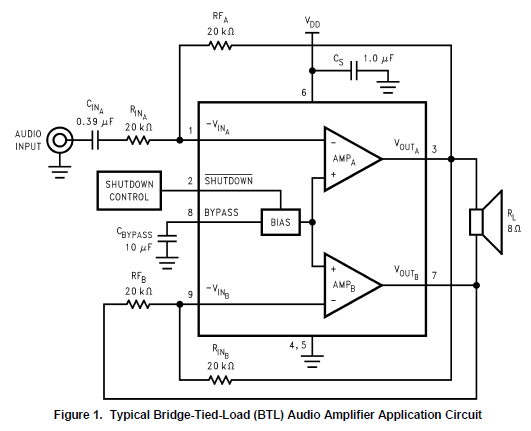 LM4950 
BTL mode
TPA6100A2 
BTL mode
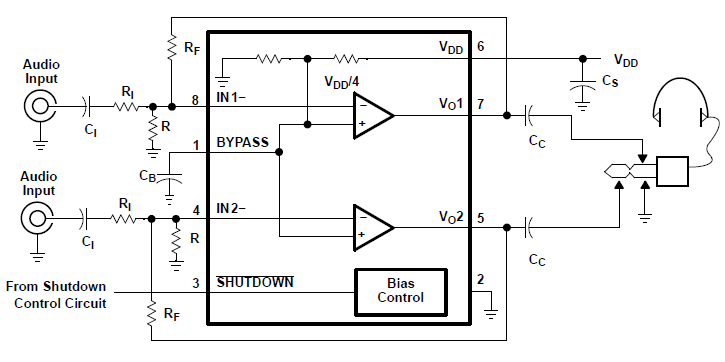 68K
10K
10K
10K